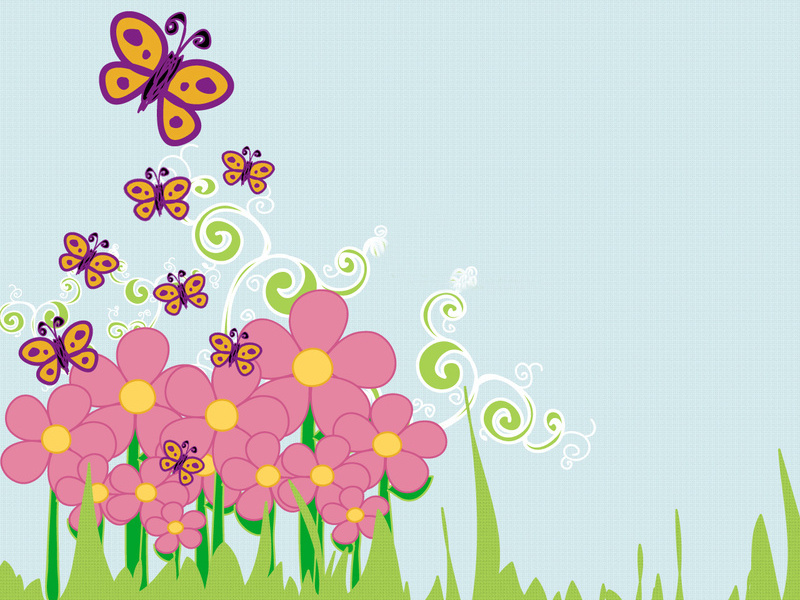 Муниципальное бюджетное дошкольное образовательное учреждение «Киреевский детский сад общеразвивающего вида  №3 «Рябинка» администрации муниципального образования Киреевский  район
Детский дизайн
Воспитатель: Заровская Е.В.
Дизайн
художественное проектирование  различных изделий, обладающих функциональными и эстетическими свойствами. 
В дизайне важны не только развитие замысла, но и планирование результата ,что способствует общему развитию ребенка. 
Ни одно изделие не создается как отвлеченная конструкция, тем более, если это изделие рассматривать как произведение дизайна.
 Любая хорошая вещь неразрывно соединяет в себе две стороны: удобство (функцию) и внешнюю выразительность. Первая выражается через конструкцию, вторая – через художественную форму.
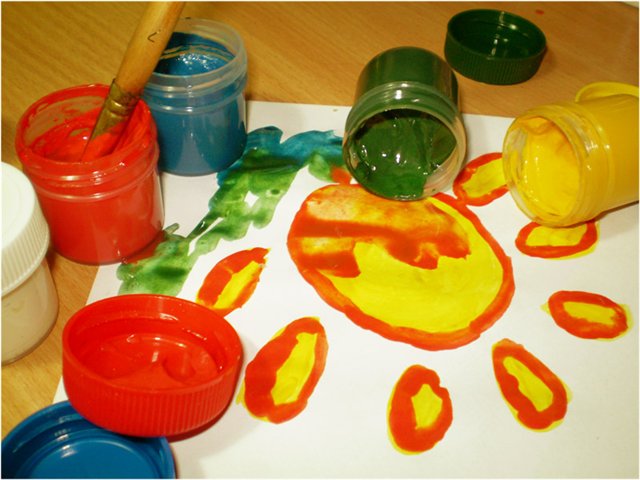 Непосредственно образовательная деятельность по дизайну формирует у детей:
надежную ориентацию в окружающем их предметном мире; 
    учит понимать что красиво, а что нет;
    где какая - либо вещь  буде уместной, а где напротив, неприемлемой;
    помогает разобраться, как организовать свое предметное окружение,     чтобы оно было комфортным, приятным и одухотворённым.
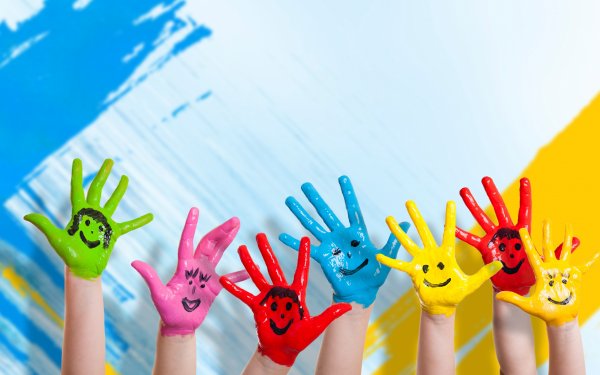 Принципы декоративно – оформительского дизайна
Подбор цветовых сочетаний
Утилитарность целостность образа единое значение формы и материала
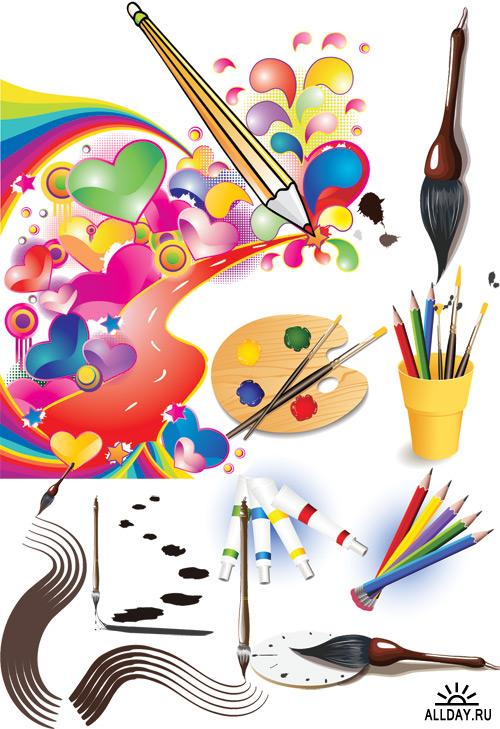 Условность и лаконичность образов
Декоративность и условность цвета
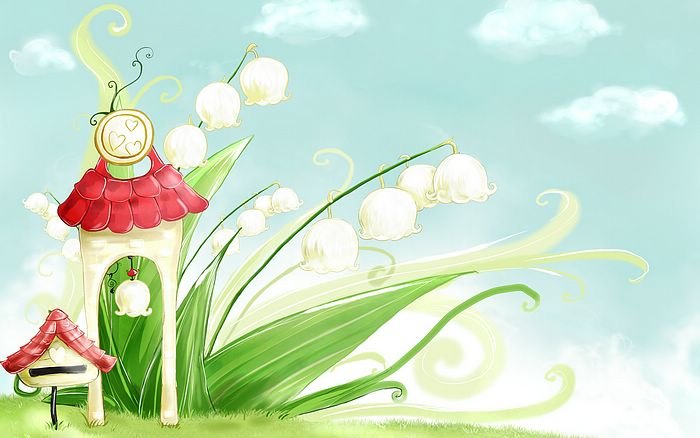 Для успешной работы с детьми необходимо организовать :
Эстетически грамотную среду (красивый интерьер, предметы и пособия искусства, зонирование и одомашнивание детских помещений ).


Художественно – декоративную деятельность ребенка, используя его знания и опыт в изодеятельности.


Наблюдение природных объектов, предметной среды, результатов собственной дизайн – деятельности и любование ими.
Связь с образовательными областями:
Связь с образовательными областями:
Объединение разных видов детского творчества
Художественный труд
Дизайн деятельность
Лепка
Рисование
Аппликация
Конструирование
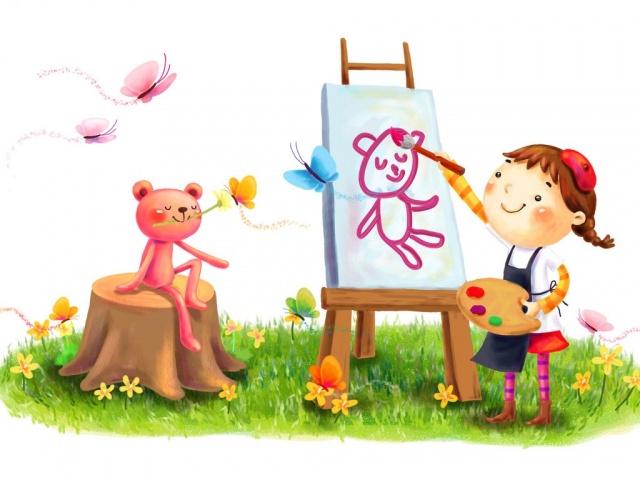 Важно, что вся информация по дизайну  (симметрия, асимметрия, выбор цвета и .п.) должна даваться не в виде отвлеченного правила или специальных сведений, а в самой непосредственной связи с практическим заданием, жизненный смысл которого ребёнку абсолютно понятен.
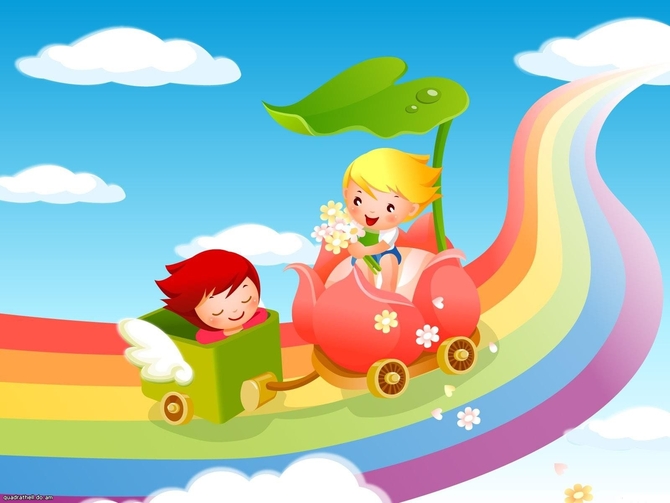 Л.С.Выготский сказал: «Творчество - это не удел только гениев, создавших великие художественные произведения. Творчество существует везде, где человек воображает, комбинирует, создает что либо новое.»
Опираясь на высказывание Л.С.Выготского: Детский  дизайн представляет огромный потенциал  и большие возможности для развития творческих способностей, фантазии и воображения.
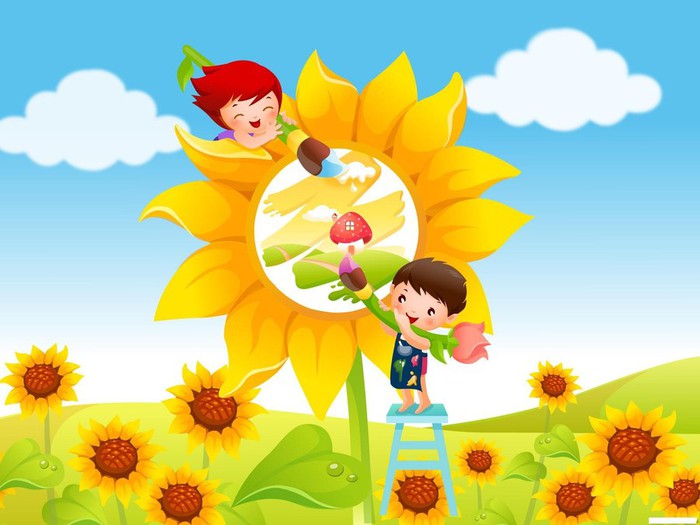 Создание поделок из различного материала не просто вооружают ребенка умениями и навыками, но и дают возможность взглянуть на окружающий мир глазами созидателя.  Будят интеллектуальную творческую активность ребенка, учат планировать  свою деятельность, вносить изменения в технологию, конструкцию изделий. Осуществлять задуманное.
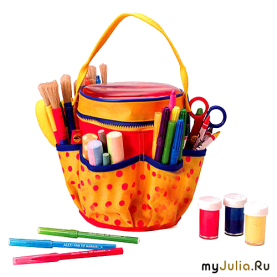 Типы детского дизайна:
1. Плоскостной(аппликативно – графический) мозаика, силуэты фитокомпозиции,  аппликации, панно, коллаж.
2. Объемный (предметно – декоративный) игрушки – сувениры,            художественные изделия из природного и искусственных материалов,     бумажная пластика, произведения флористики, украшения для дома и одежды.
3. Пространственный(архитектурно – художественный)  оформление интерьера, облика зданий, интерьеров групповых комнат.

По каждому типу осуществляется три направления деятельности ( виды детского дизайна):
а) декорирование (элементы сюжетно–тематических, сказочно–волшебных и орнаментальных композиций).
б) «дизайн одежды» (знакомство с культурой одежды, создание эскизов, фасонов и декоративной отделки).
с) декоративно – пространственный дизайн ( ориентирует внимание на декоративное оформление).
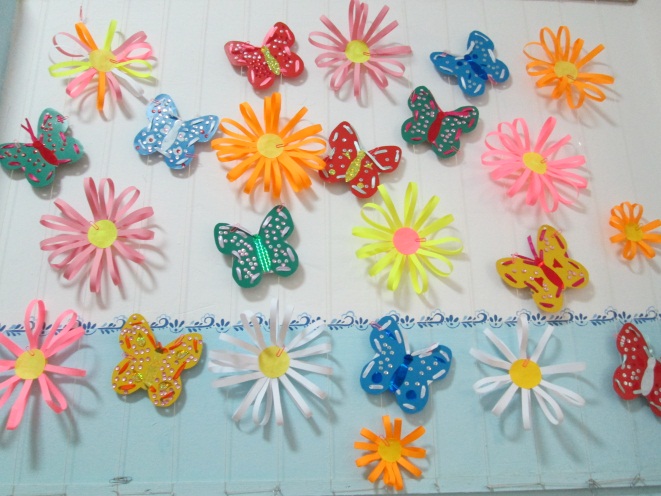 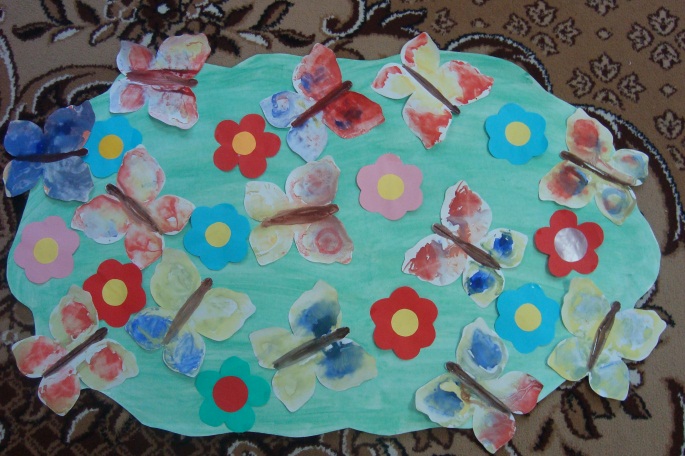 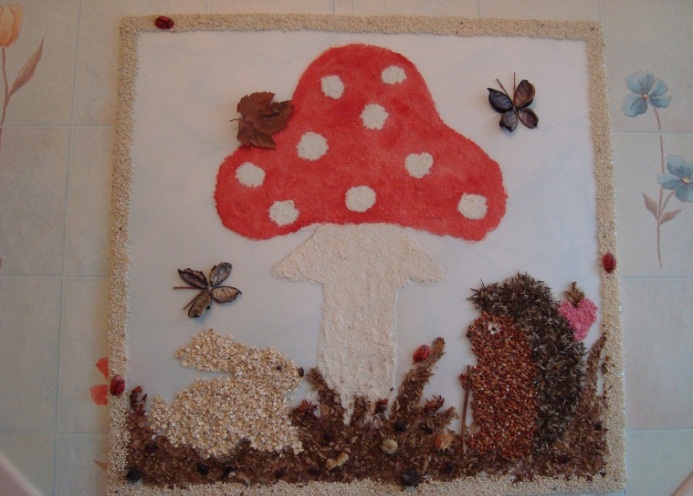 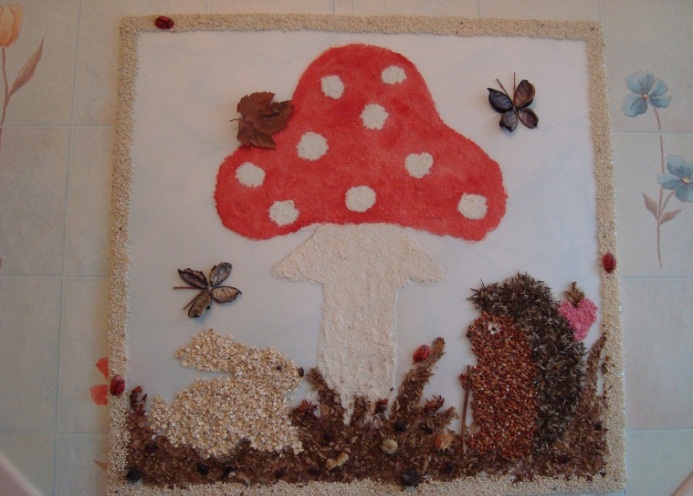 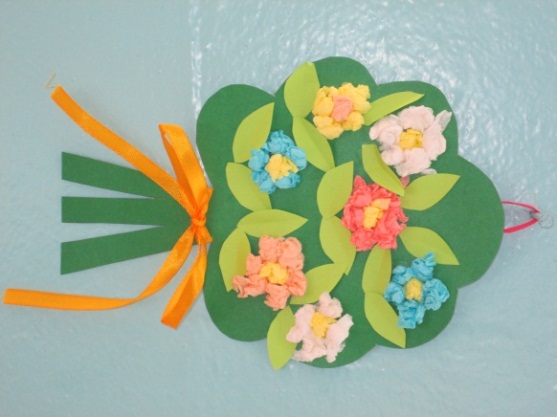 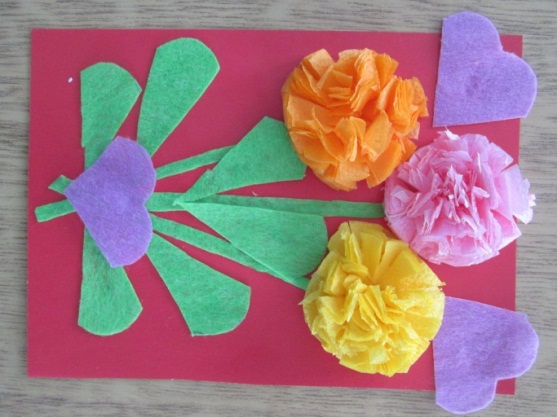 Плоскостной дизайн
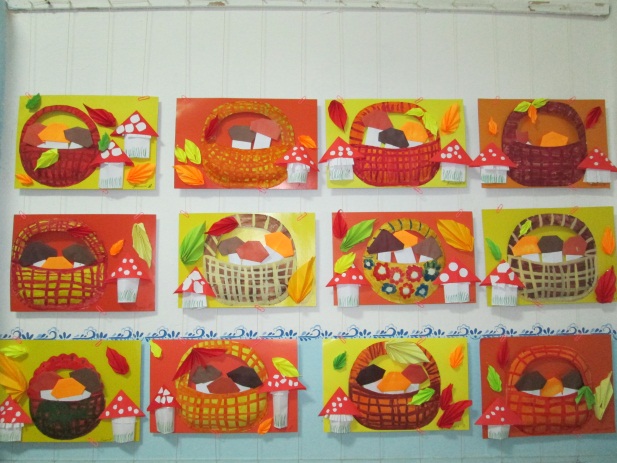 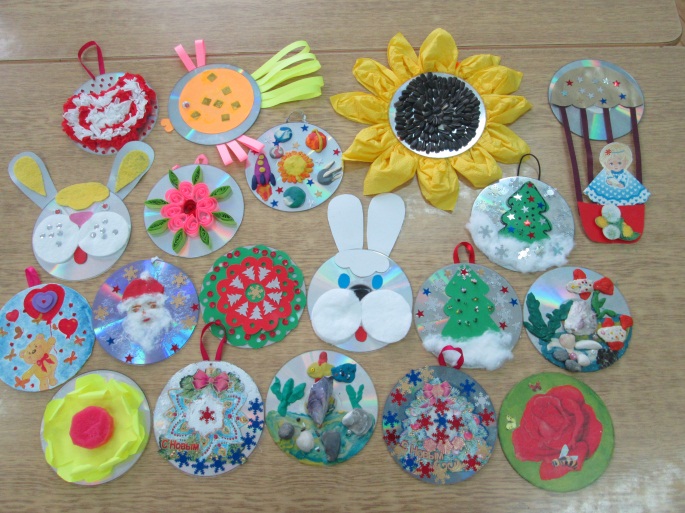 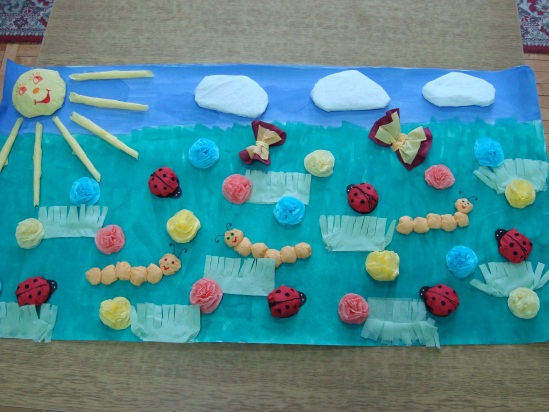 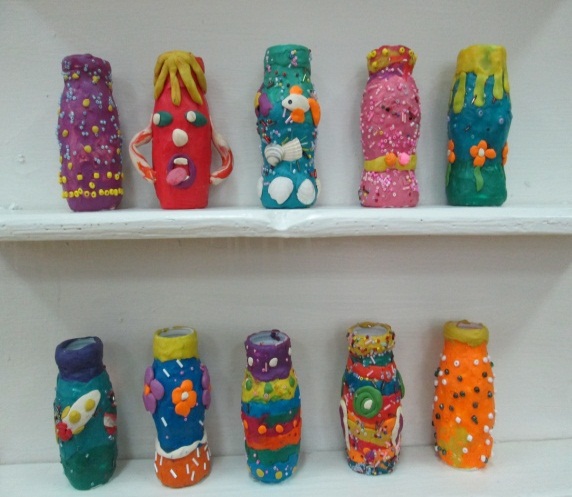 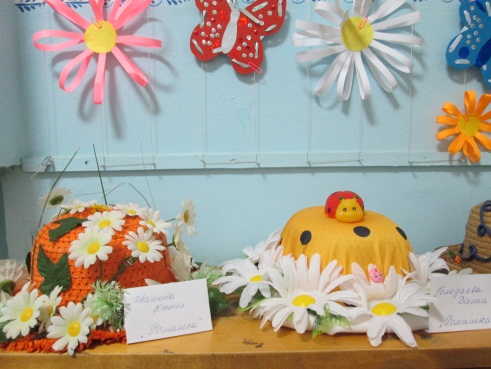 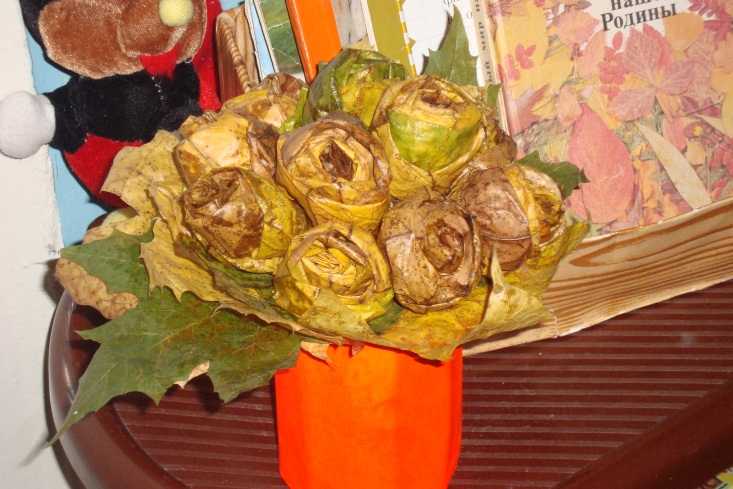 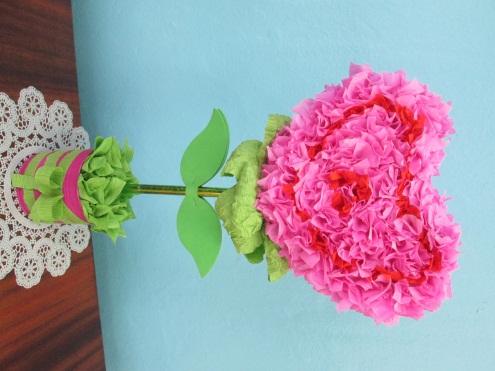 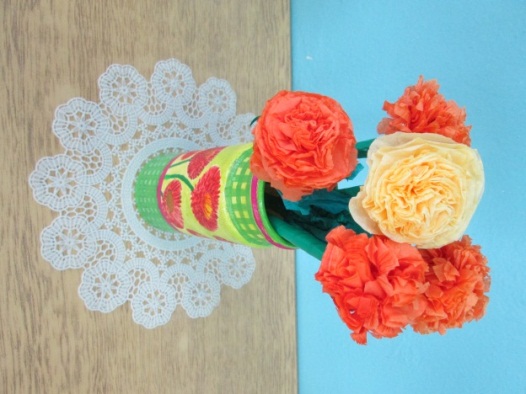 Объемный дизайн
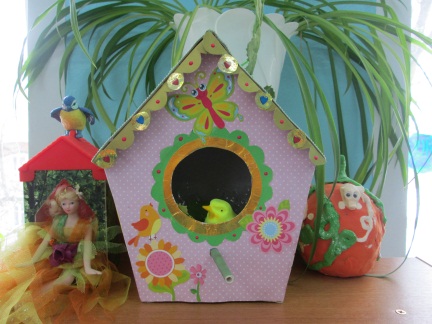 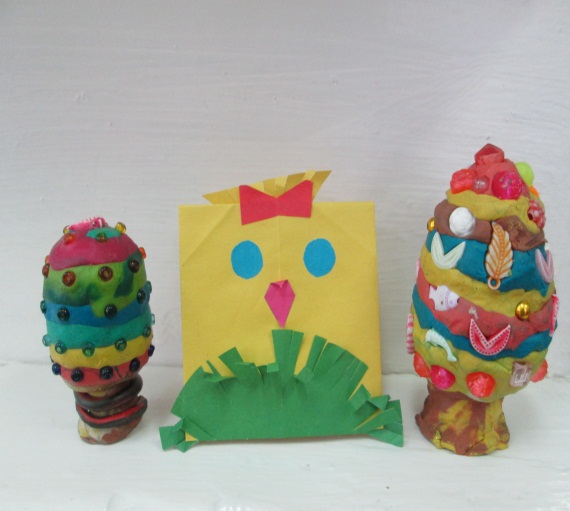 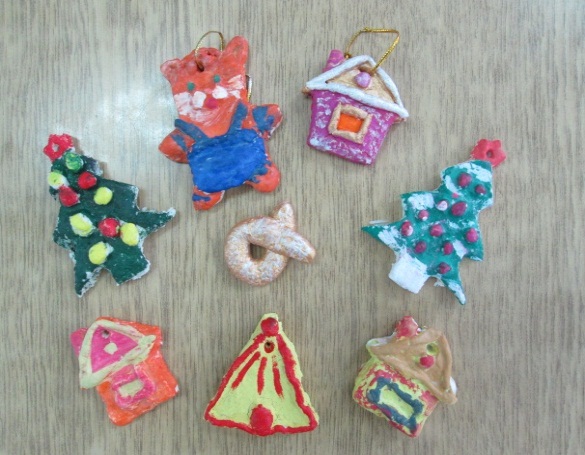 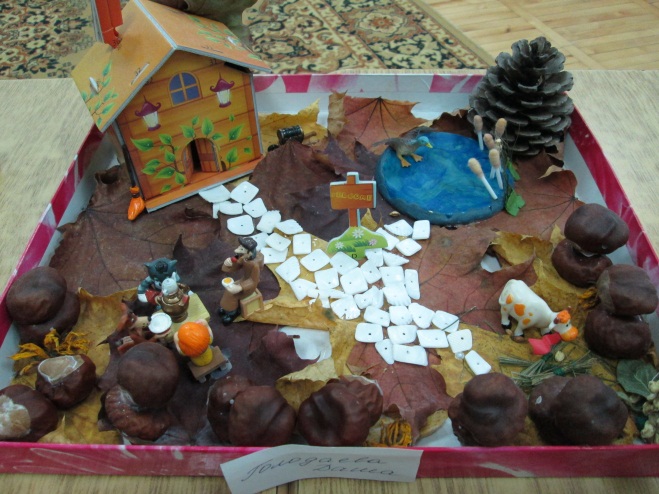 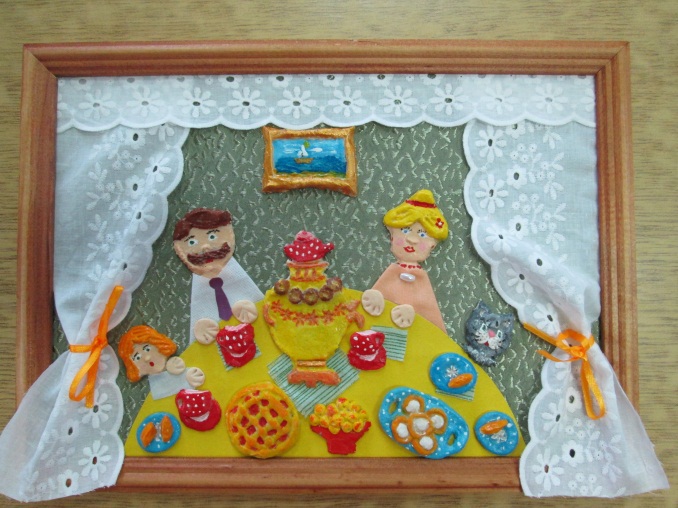 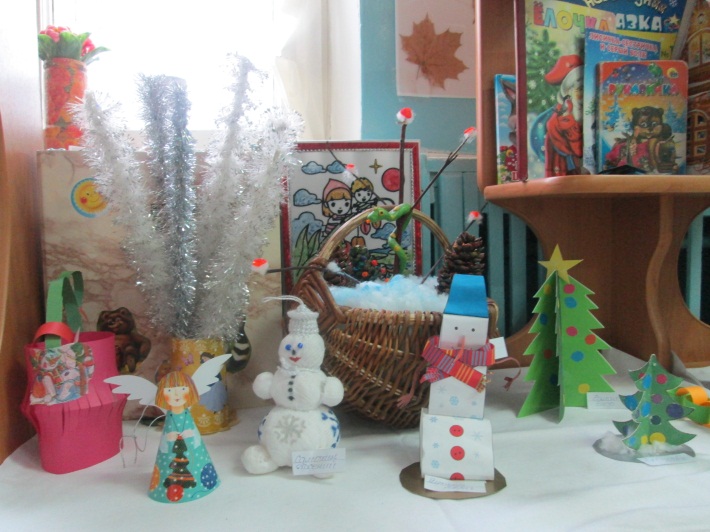 Пространственный дизайн
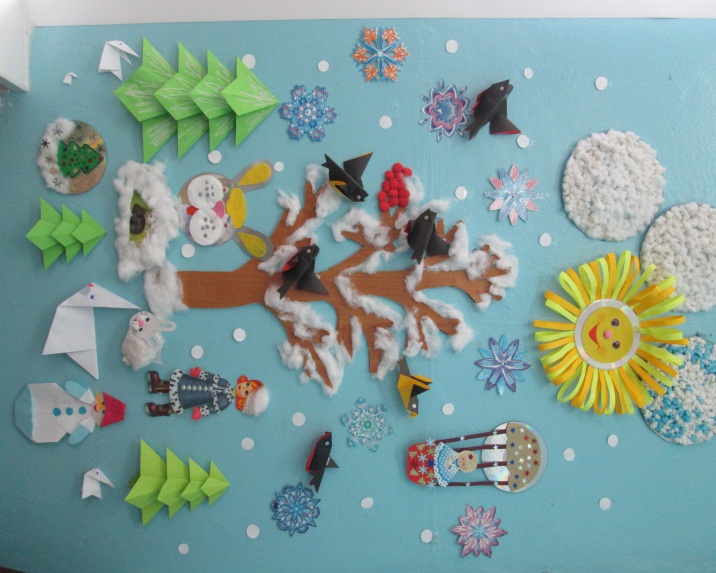 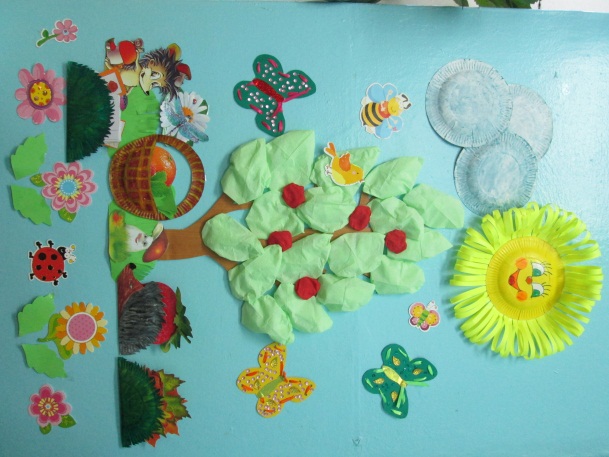 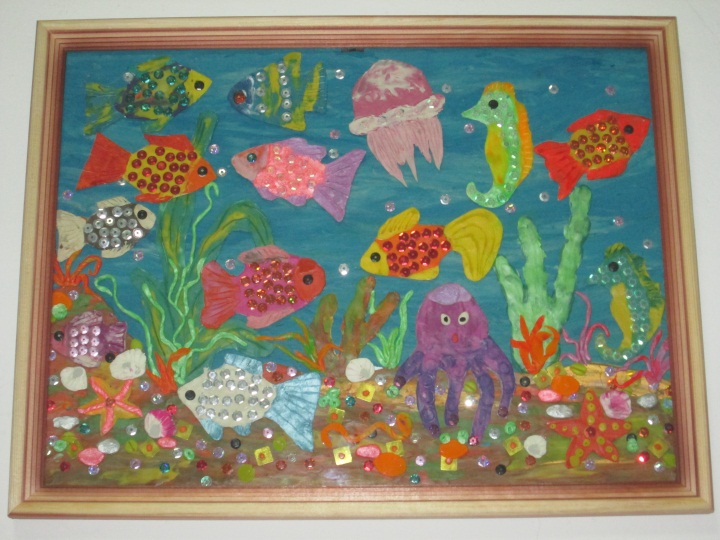 Техника выполнения:
бисер                                                         тестопластика





       
         квиллинг                                                             витражи
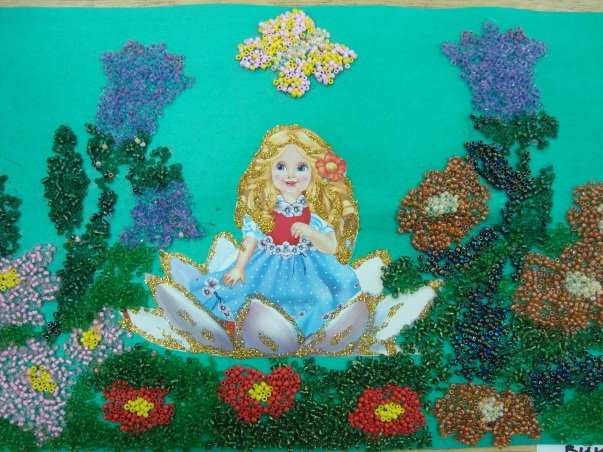 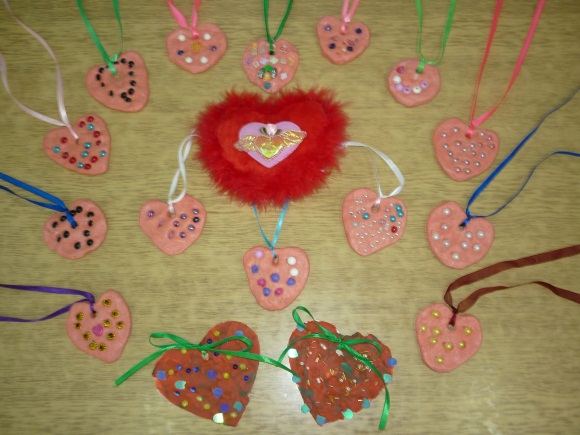 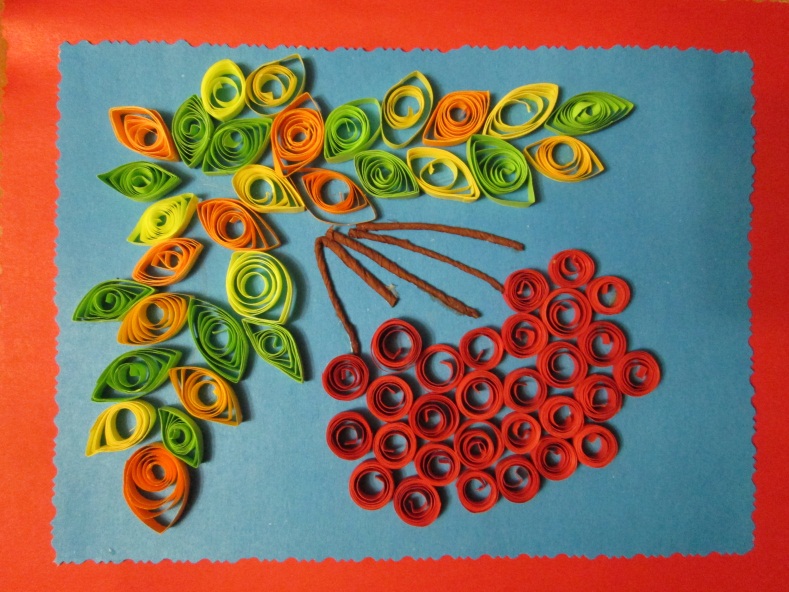 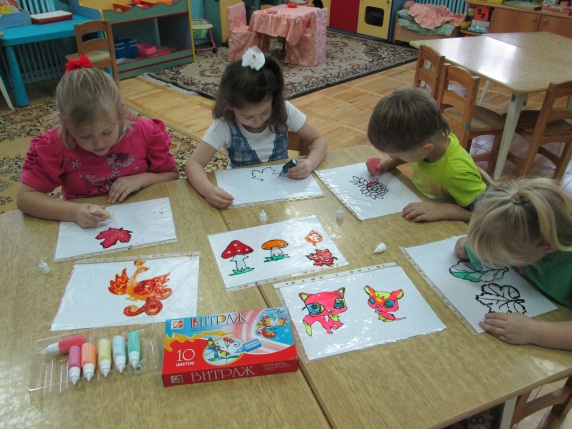 Техника выполнения:
декупаж                                                     аппликация из салфеток





                

                      коллаж                                               застывающая масса для лепки
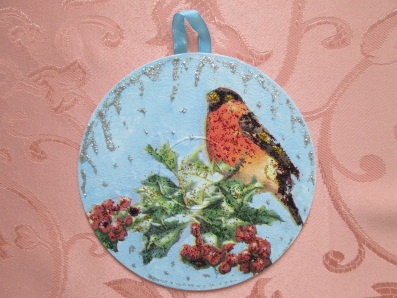 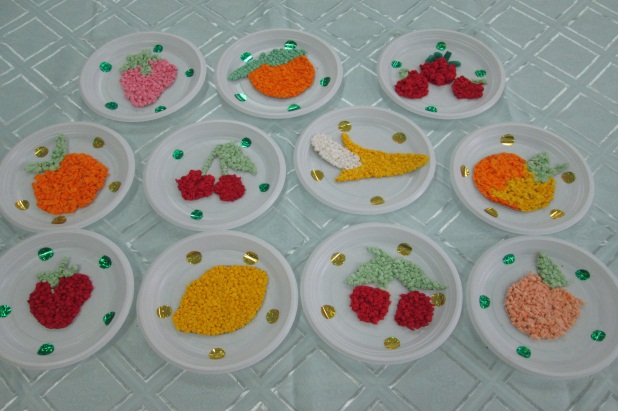 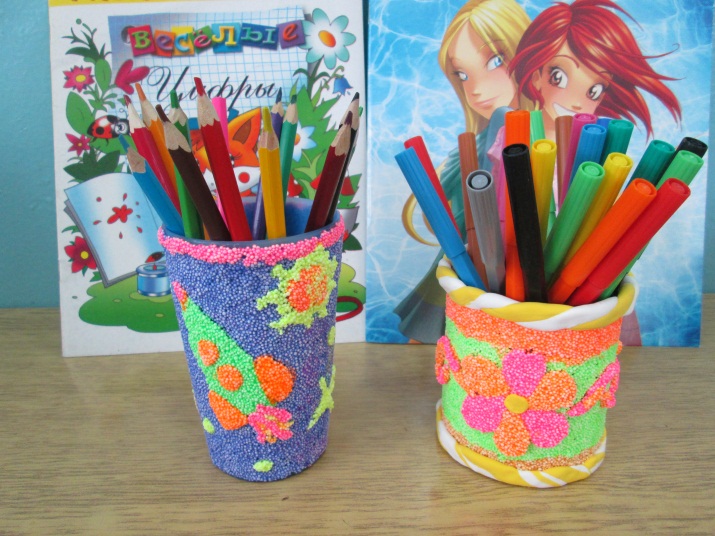 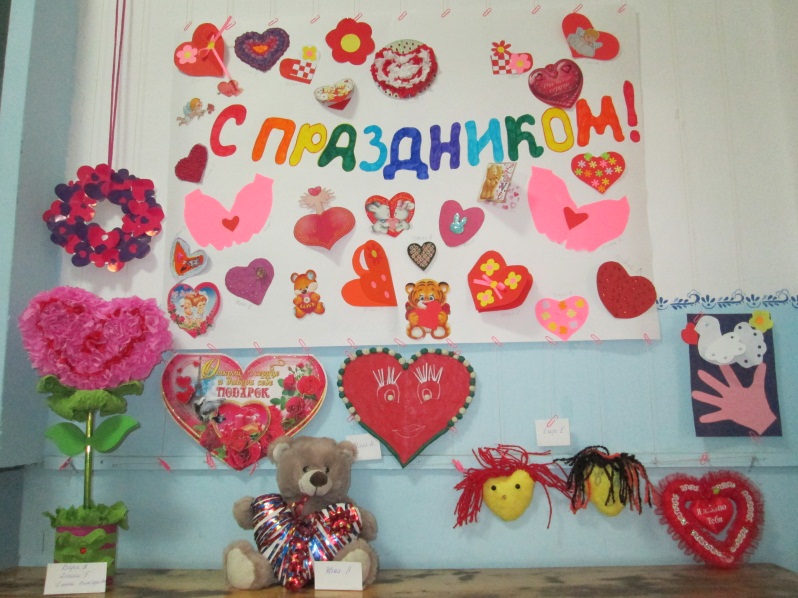 техника выполнения:
оригами                         природный материал                   пескография






         
           
            ткань                                           пряжа                                  аппликация
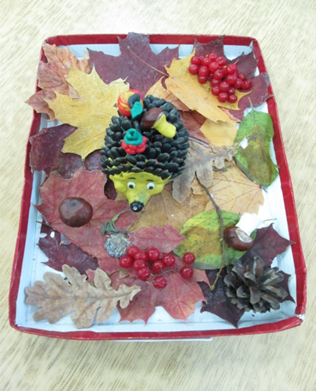 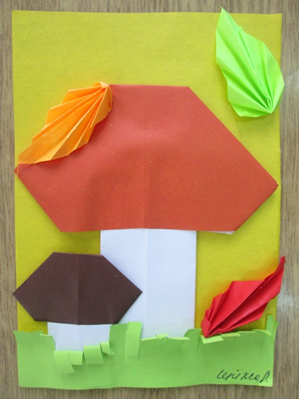 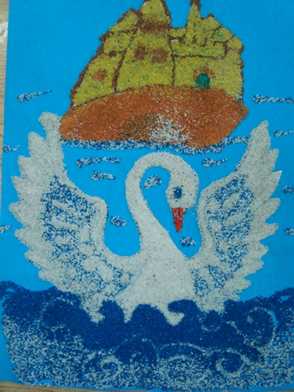 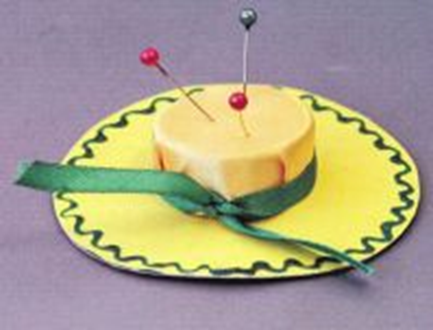 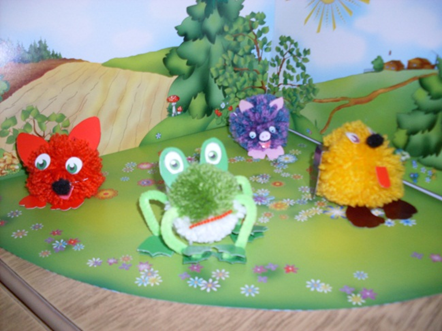 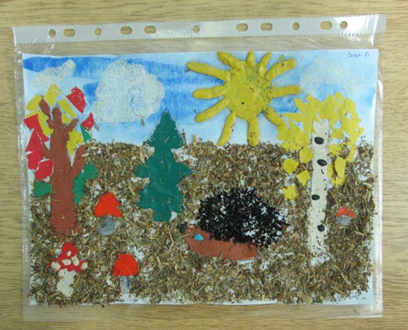 Техника выполнения:
раскрашивание акриловыми красками            аппликация с ватными дисками






        пластилинография                                     поделки из бросового материала
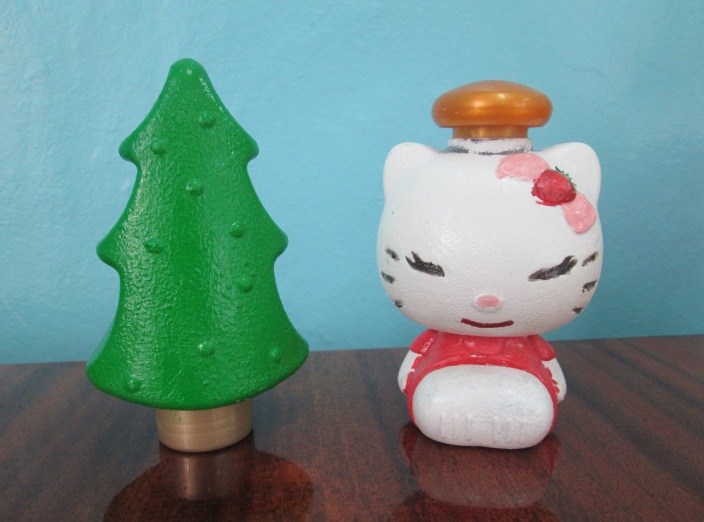 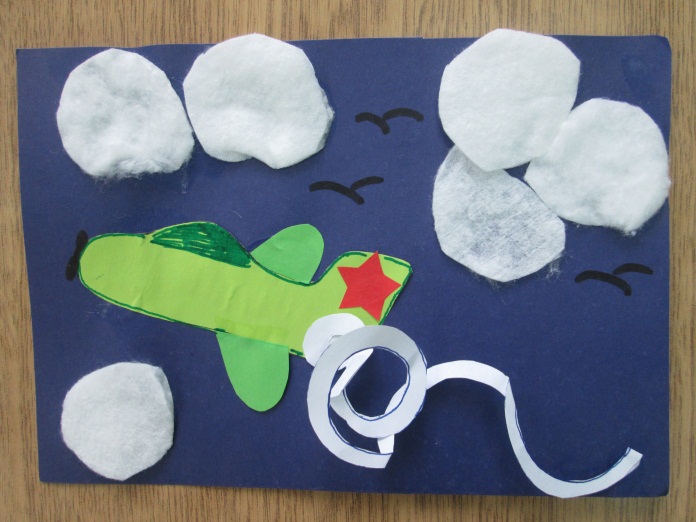 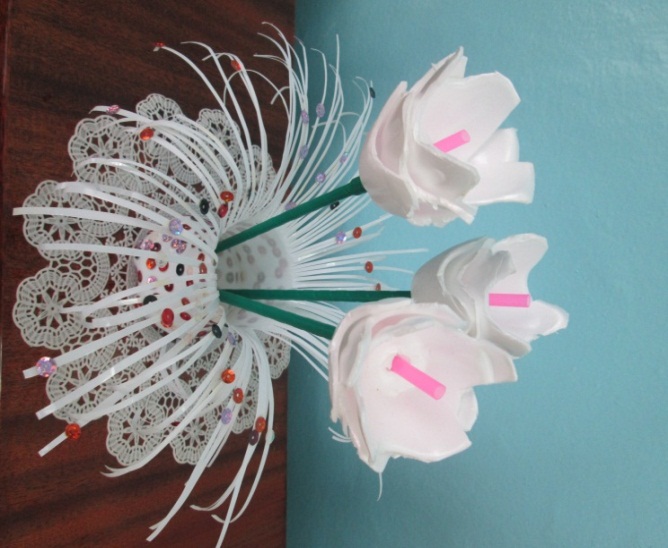 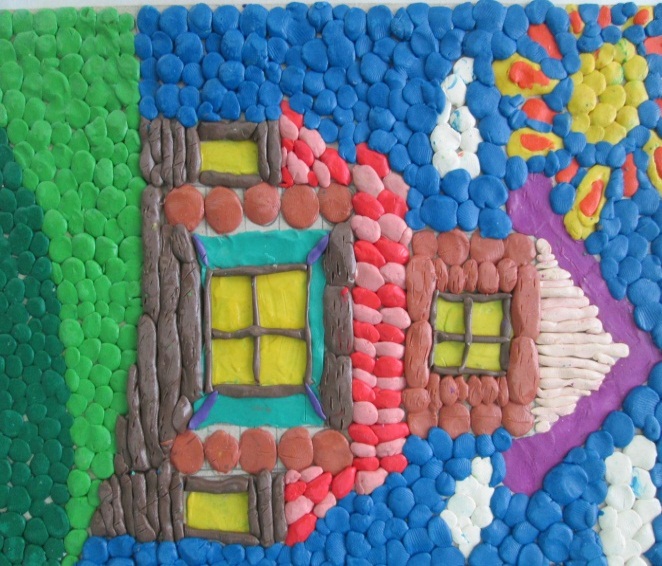 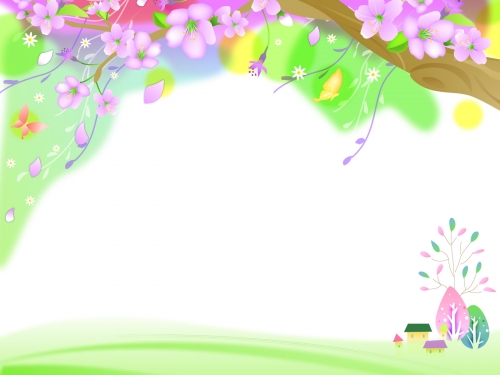 Полученный результат – первая и очень важная ступенька детского творчества. Создание изделий своими рукам – это универсальное образовательное средство, способное уравновесить одностороннюю интеллектуальную деятельность маленького человека, чтобы он развивался всесторонне. Непосредственно образовательная дизайн –деятельность призвана воздействовать на ум, волю, чувства детей, пробуждать их творческому самовыражению. А также решают психологическую задачу –пусть у наших детей будет состояние эмоционального комфорта, ощущение радости детства.
 
Эта тема актуальна в наши дни, поэтому мой девиз работы в детском саду с детьми - чувствовать, познавать, творить!